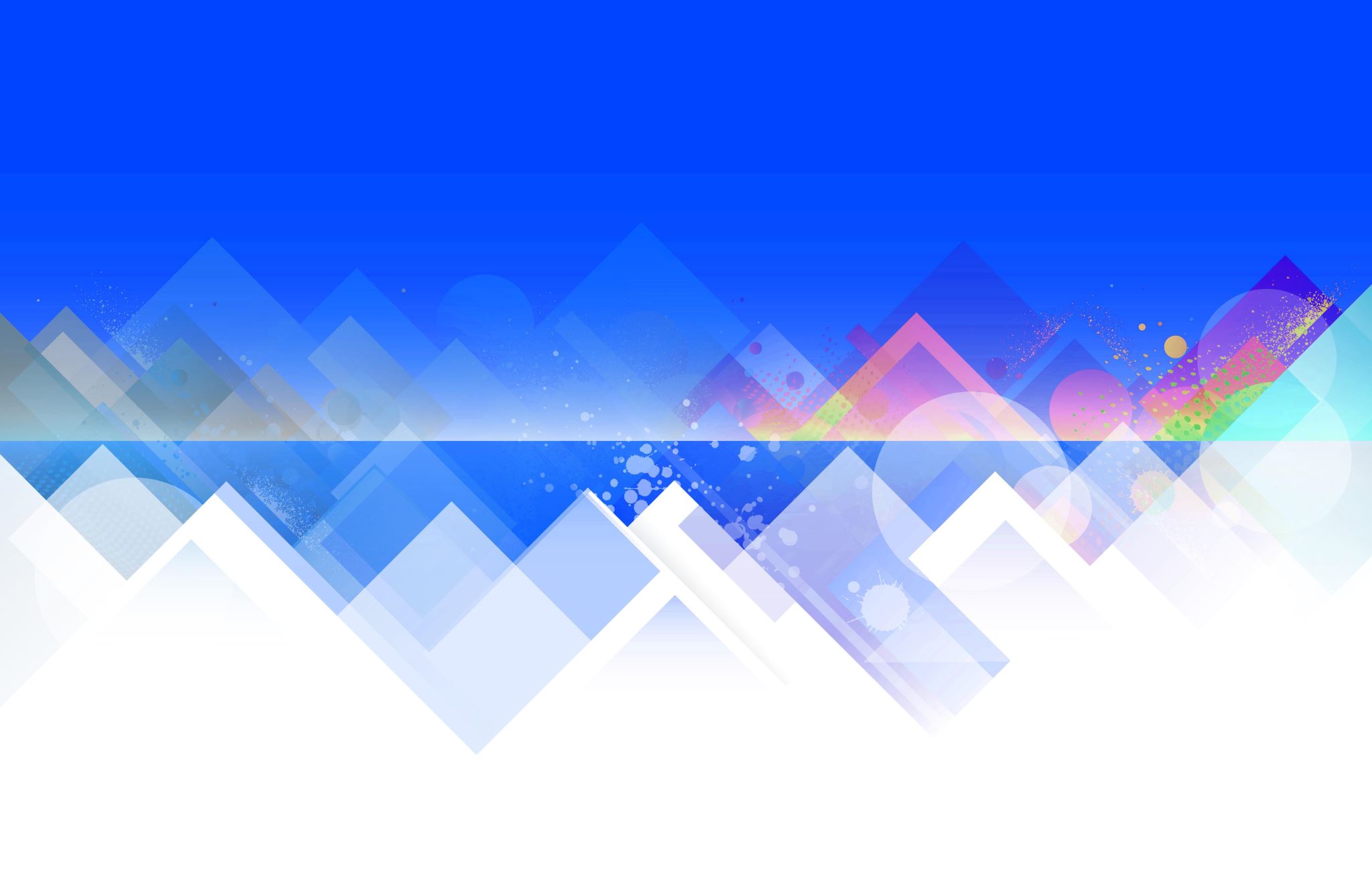 Module 2: Digital Citizenship- Lesson A
Digital Access and Responsibility
What is Digital Access?
Places To Gain Access
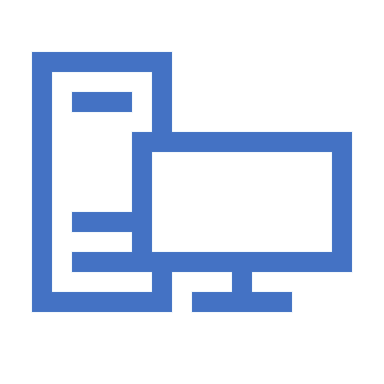 Digital Responsibility
Rules for Digital Responsibility
Activity(3-5 minutes)
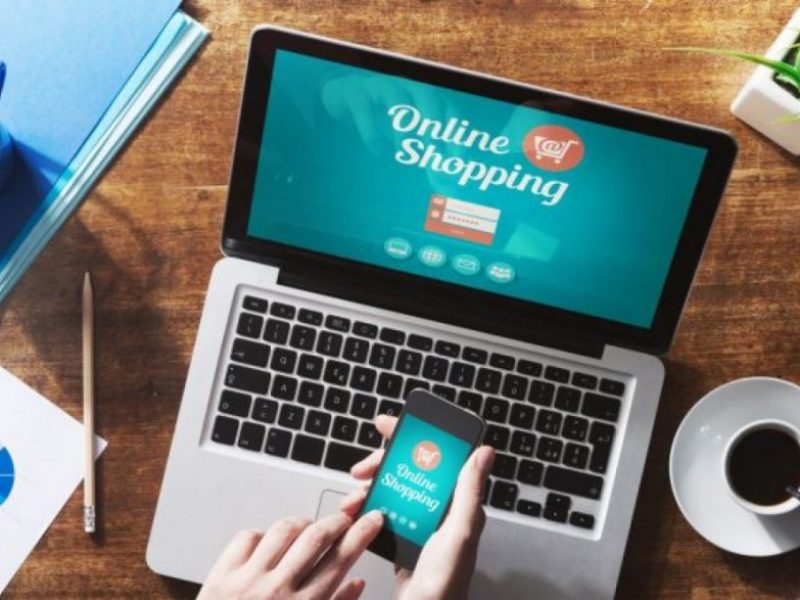 Buying Online
Do not use public Wi-Fi.
Make sure your internet connection is secure.
 Review privacy and return policies
Avoid clicking links in emails or advertisements.
Popular Online Shopping
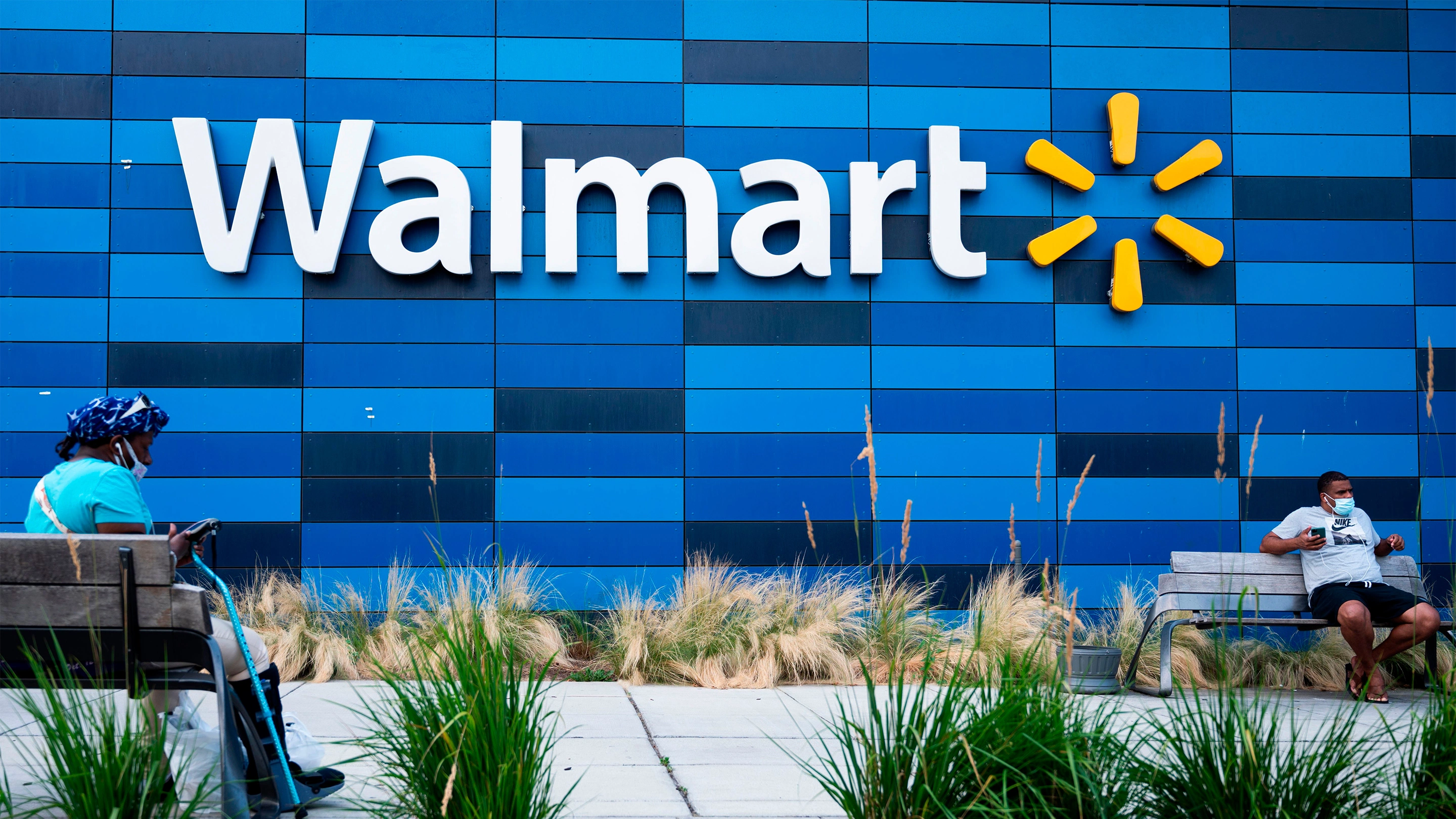 Walmart.com
Etsy.com
Amazon.com
Costco.com
eBay.com
Tips for Internet Safety
Keep Personal Information Professional and Limited
Keep Your Privacy Settings On
Be Careful What You Download
Choose Strong Passwords
Be Careful What You Post
Keeping Your Child Safe
Record three things that you think would be most effective in keeping your child safe.